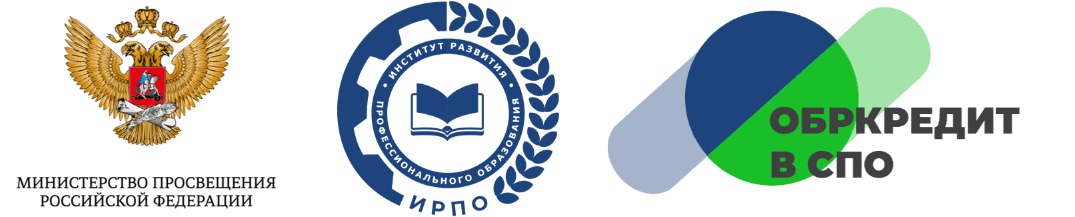 Место логотипа ОО
Образовательное кредитование
[Speaker Notes: Инструкция по работе с «Конструктором баннеров»:
Вставка на баннер логотипа образовательного учреждения в формате «PNG»
Изменение наименования рубрики (варианты представлены в методических рекомендациях)
Изменение иконок, иллюстраций (слайды №7-8)
Изменение цветовой гаммы баннера в соответствии с гайдлайном (брендбуком), утвержденным в образовательном учреждении]
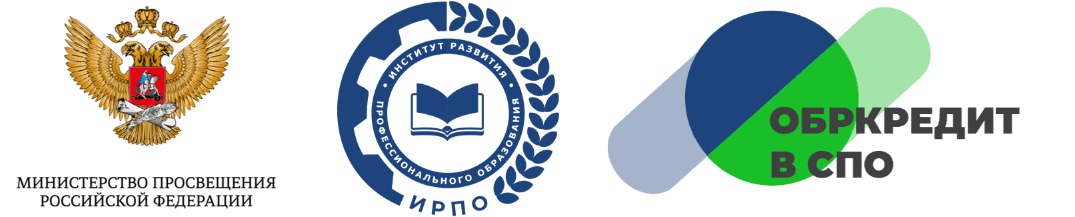 Место логотипа ОО
О проекте
[Speaker Notes: Инструкция по работе с «Конструктором баннеров»:
Вставка на баннер логотипа образовательного учреждения в формате «PNG»
Изменение наименования рубрики (варианты представлены в методических рекомендациях)
Изменение иконок, иллюстраций (слайды №7-8)
Изменение цветовой гаммы баннера в соответствии с гайдлайном (брендбуком), утвержденным в образовательном учреждении]
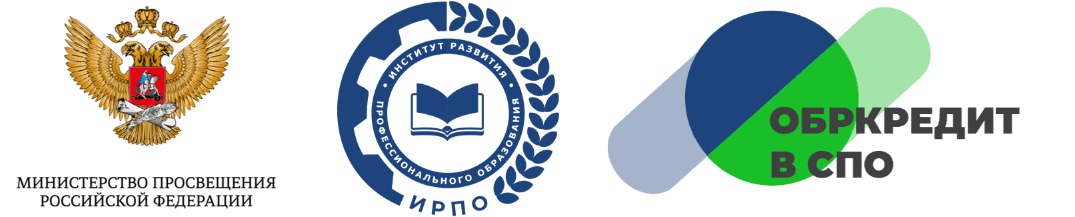 Место логотипа ОО
Условия предоставления
[Speaker Notes: Инструкция по работе с «Конструктором баннеров»:
Вставка на баннер логотипа образовательного учреждения в формате «PNG»
Изменение наименования рубрики (варианты представлены в методических рекомендациях)
Изменение иконок, иллюстраций (слайды №7-8)
Изменение цветовой гаммы баннера в соответствии с гайдлайном (брендбуком), утвержденным в образовательном учреждении]
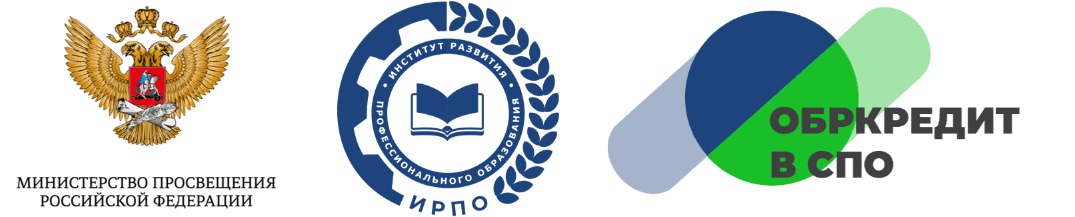 Место логотипа ОО
Материалы 
для студентов 
и абитуриентов
[Speaker Notes: Инструкция по работе с «Конструктором баннеров»:
Вставка на баннер логотипа образовательного учреждения в формате «PNG»
Изменение наименования рубрики (варианты представлены в методических рекомендациях)
Изменение иконок, иллюстраций (слайды №7-8)
Изменение цветовой гаммы баннера в соответствии с гайдлайном (брендбуком), утвержденным в образовательном учреждении]
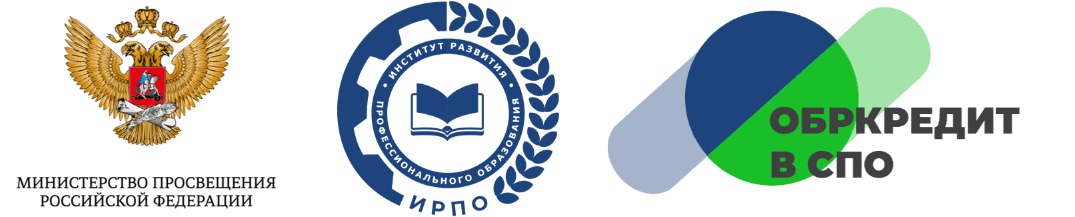 Место логотипа ОО
Материалы 
для педагогов 
и руководителей
[Speaker Notes: Инструкция по работе с «Конструктором баннеров»:
Вставка на баннер логотипа образовательного учреждения в формате «PNG»
Изменение наименования рубрики (варианты представлены в методических рекомендациях)
Изменение иконок, иллюстраций (слайды №7-8)
Изменение цветовой гаммы баннера в соответствии с гайдлайном (брендбуком), утвержденным в образовательном учреждении]
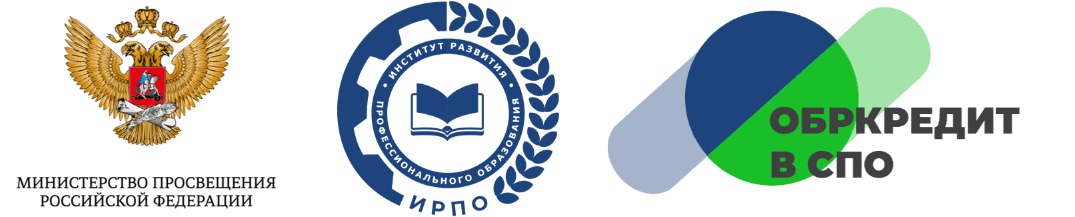 Место логотипа ОО
Контакты 
оператора проекта
[Speaker Notes: Инструкция по работе с «Конструктором баннеров»:
Вставка на баннер логотипа образовательного учреждения в формате «PNG»
Изменение наименования рубрики (варианты представлены в методических рекомендациях)
Изменение иконок, иллюстраций (слайды №7-8)
Изменение цветовой гаммы баннера в соответствии с гайдлайном (брендбуком), утвержденным в образовательном учреждении]